Bienvenue !
1er DIMANCHE DE L’AVENT T.O-C
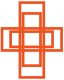 Paroisse St Michel
Entrée: Venez divin Messie (1/2)
Venez, divin Messie nous rendre espoir et nous sauver !
Vous êtes notre vie ! Venez, venez, venez ! 
Ô Fils de Dieu, ne tardez pas,Par votre corps, donnez la joie à notre monde en désarroi.Redites-nous encore de quel amour vous nous aimez;Tant d’hommes vous ignorent, venez, venez, venez !
Entrée: Venez divin Messie (2/2)
Venez, divin Messie nous rendre espoir et nous sauver !
Vous êtes notre vie ! Venez, venez, venez ! 
2. À Bethléem, les cieux chantaientQue le meilleur de vos bienfaits c’était le don de votre paix.Le monde la dédaigne : partout les cœurs sont divisés !Qu’arrive votre règne, venez, venez, venez !
Prière pénitentielle
Je confesse à Dieu tout puissant, Je reconnais devant vous, frères et sœurs, que j'ai péché, en pensée, en parole, par action et par omission. Oui, j'ai vraiment péché. C'est pourquoi je supplie la Bienheureuse Vierge Marie, les anges et tous les saints, et vous aussi, frères et sœurs , de prier pour moi le Seigneur notre Dieu.
Kyrie: Messe peuple de Dieu
Kyrie eleison 
Christe eleison
Kyrie eleison
LITURGIE DE LA PAROLE
Première lecture 
« Je ferai germer pour David un Germe de justice » (Jr 33, 14-16)



Psaume 24 (25)
« Vers toi Seigneur, Seigneur, j’élève mon âme, verts toi, mon Dieu » 
 (cf. Ps 24, 1b - 2)

Deuxième lecture
« Que le Seigneur affermisse vos cœurs lors de la venue de notre Seigneur » (1 Th 3, 12- 4,2)
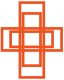 LITURGIE DE LA PAROLE
Alleluia
«Fais-nous voir, Seigneur, ton amour, et donne-nous ton salut.»
Alléluia !

Évangile 
«Veillez, car vous ne savez pas quand vient le maître de la maison » (Lc 21, 25-28.34-36)
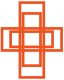 PROFESSION DE FOI: CREDO
Je crois en Dieu, le Père tout-puissant, créateur du ciel et de la terre; 
et en Jésus-Christ, son Fils unique, notre Seigneur, 
qui a été conçu du Saint-Esprit, est né de la Vierge Marie, 
a souffert sous Ponce Pilate, a été crucifié, est mort et a été enseveli, 
est descendu aux enfers, le troisième jour, est ressuscité des morts, 
est monté aux cieux, est assis à la droite de Dieu 
le Père tout-puissant, d’où il viendra juger les vivants et les morts. 
Je crois en l’Esprit-Saint, à la sainte Eglise catholique,
à la communion des saints, à la rémission des péchés,
à la résurrection de la chair, à la vie éternelle.Amen
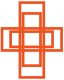 Prière Universelle
Notre Père, notre Père, nous te supplions humblement
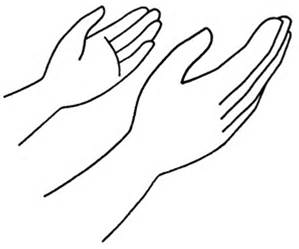 11/15/16
Offertoire: Aube nouvelle (1/3)
1- Aube nouvelle, dans notre nuit, Pour sauver son peuple Dieu va venir. Joie pour les pauvres, fête aujourd´hui ! 

Il faut préparer la route au Seigneur. Il faut préparer la route au Seigneur.
11/15/16
Offertoire: Aube nouvelle (2/3)
2-Bonne Nouvelle, cris et chansons, Pour sauver son peuple, Dieu va venir. Voix qui s´élève dans nos déserts. 

Il faut préparer la route au Seigneur. Il faut préparer la route au Seigneur.
11/15/16
Offertoire: Aube nouvelle (3/3)
3-Terre nouvelle, monde nouveau, Pour sauver son peuple, Dieu va venir. Paix sur la terre, ciel parmi nous. 

Il faut préparer la route au Seigneur. Il faut préparer la route au Seigneur
11/15/16
Prière sur les offrandes
Le célébrant dit:
Priez, frères et soeurs: que mon sacrifice, qui est aussi le vôtre, soit agréable à Dieu le Père Tout-puissant

Le peuple se lève et répond:

“Que le Seigneur reçoive de vos mains ce sacrifice à la louange et à a gloire de son nom, pour notre bien et celui de toute l’Eglise.”
Sanctus: Louange Eucharistique

Saint, le Seigneur de l’univers!
Saint, le Très-haut, le Dieu de gloire!
Saint, Jésus-Christ, Berger de paix, l’Emmanuël dans notre histoire ! 

Le ciel et la terre sont remplis de ta gloire!
Hosanna au plus haut de cieux!

2. Béni soit celui qui vient au nom du Seigneur!
Hosanna au plus de cieux!
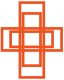 11/15/16
Prière eucharistique, acclamation du mystère de la foi
Le célébrant dit:
Il est grand le mystère de la foi

Le peuple  répond:

“Nous annoçons ta mort, Seigneur Jésus, nous proclamons ta réssurection, nous t’attendons ta venue dans la gloire”
Notre Père qui es aux cieux, 
que ton Nom soit sanctifié, que ton règne vienne;
Que ta volonté soit faite, sur la terre comme au ciel. Donne-nous aujourd’hui notre pain de ce jour,Pardonne-nous nos offenses, comme nous pardonnons aussi à ceux qui nous ont offensés. 
Ne nous laisse pas entrer en tentation,Mais délivre-nous du mal.
Car c’est a Toi, qu’appartiennent le règne la puissance et la gloire, pour les siècles des siècles, 
Amen.
Agneau de Dieu: Messe peuple De Dieu
Agneau de Dieu qui enlève les péchés du monde, prends pitié de nous (x2)

Agneau de Dieu qui enlève les péchés du monde, donne-nous la paix.
Nous souhaitons vous rappeler que seules les personnes ayant fait leur première communion sont autorisées à communier. Dans le cas contraire, vous êtes invités à vous présenter les bras croisés sur le torse pour recevoir une bénédiction.
 
友情提示：只有己经初领圣体的基督徒教友才可以领受圣体。如果您这没有初领圣体，您可以双手交叉成 X 形，置于胸前，前往接受祝福。
 
Please be reminded that only baptized christians who have received First Holy Communion may receive Holy Communion. If you have not received First Holy Communion, you may approach the alter with your hands folded across the chest in an X in order to receive a blessing.
Communion: Regardez l'humilité de Dieu 1/2
1. Admirable grandeurÉtonnante bontéDu maître de l'universQui s'humilie pour nousAu point de se cacherDans une petite hostie de pain
Regardez l'humilité de DieuRegardez l'humilité de DieuRegardez l'humilité de DieuEt faites-lui hommage de vos cœurs
Communion: Regardez l'humilité de Dieu 2/2
2. Faites-vous tout petitsVous aussi devant DieuPour être élevés par luiNe gardez rien pour vousOffrez-vous tout entierÀ ce Dieu qui se donne à vous
Regardez l'humilité de DieuRegardez l'humilité de DieuRegardez l'humilité de DieuEt faites-lui hommage de vos cœurs
Sortie: Peuples qui marchez dans la longue nuit(1/3)
Peuples qui marchez dans la longue nuit,Le jour va bientôt se lever.Peuples qui cherchez le chemin de vieDieu lui-même vient vous sauver,Peuples qui cherchez le chemin de vieDieu lui-même vient vous sauver

Il est temps de lever les yeux,Vers le monde qui vient.Il est temps de jeter la fleur,Qui se fane en vos mains.
Sortie: Peuples qui marchez dans la longue nuit(2/3)
Peuples qui marchez dans la longue nuit,Le jour va bientôt se lever.Peuples qui cherchez le chemin de vieDieu lui-même vient vous sauver,Peuples qui cherchez le chemin de vieDieu lui-même vient vous sauver

2. Il est temps de tuer la peur,Qui vous garde en ses liens.Il est temps de porter la Croix,Jusqu’au bout du chemin.
Sortie: Peuples qui marchez dans la longue nuit(3/3)
Peuples qui marchez dans la longue nuit,Le jour va bientôt se lever.Peuples qui cherchez le chemin de vieDieu lui-même vient vous sauver,Peuples qui cherchez le chemin de vieDieu lui-même vient vous sauver

3. Il est temps de bâtir la paix,Dans ce monde qui meurt.Il est temps de laisser l’amourLibérer votre cœur.
Bon dimanche à tous !
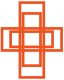 Paroisse St Michel